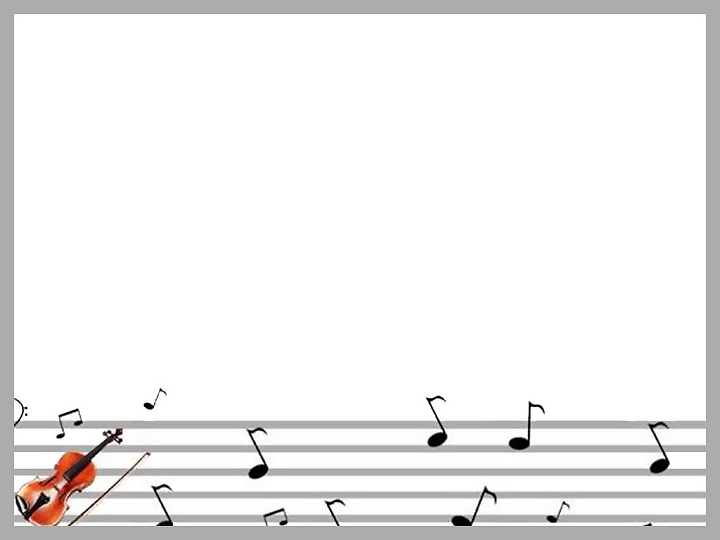 ЛАНГЕПАССКОЕ ГОРОДСКОЕ
МУНИЦИПАЛЬНОЕ АВТОНОМНОЕ ДОШКОЛЬНОЕ ОБРАЗОВАТЕЛЬНОЕ УЧРЕЖДЕНИЕ 
ДЕТСКИЙ САД ОБЩЕРАЗВИВАЮЩЕГО ВИДА №3 «СВЕТЛЯЧОК»

Особенности работы с детьми 
на основе взаимодействия различных видов искусств 



Музыкальный руководитель    
                                         Васильева Мария Васильевна
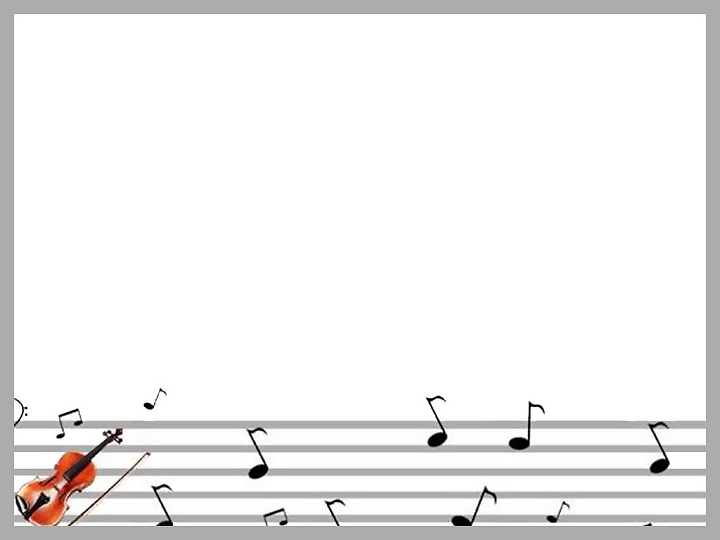 Основные формы работы с детьми:

Интегрированные занятия
Музыкальные гостиные
Музыкально-поэтические вечера
Ритмические спектакли
Музыкальные сказки
Театральные постановки
Музыкальная гостиная
«Образ матери в музыке и изобразительном искусстве»
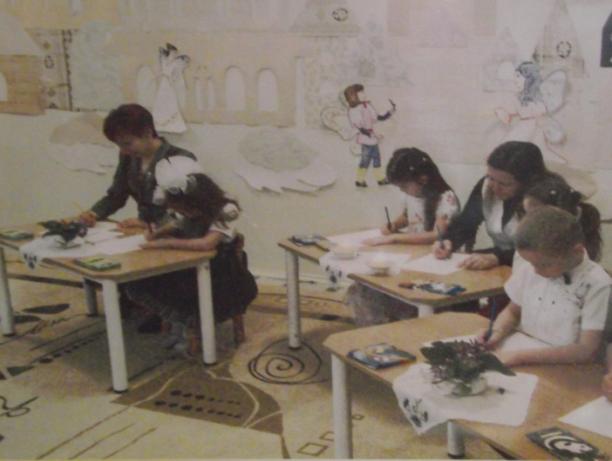 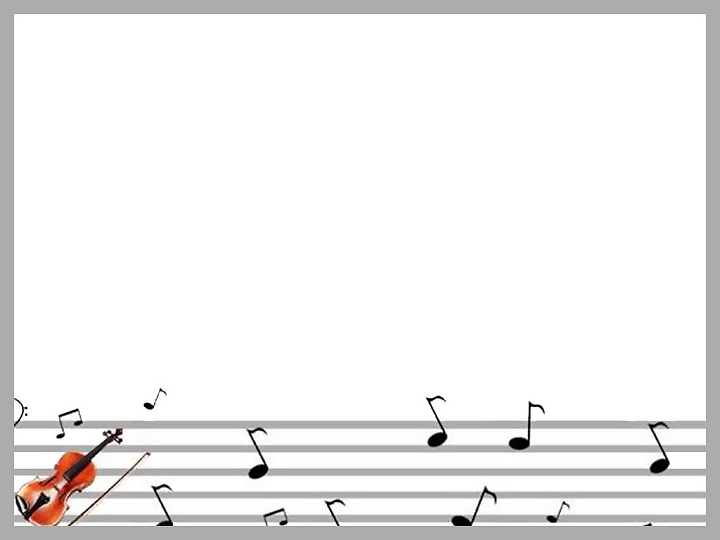 Музыкально-поэтический вечер
«Традиции и обряды отцовско-материнского воспитания прошлых лет  »
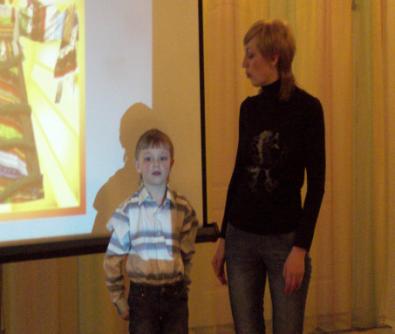 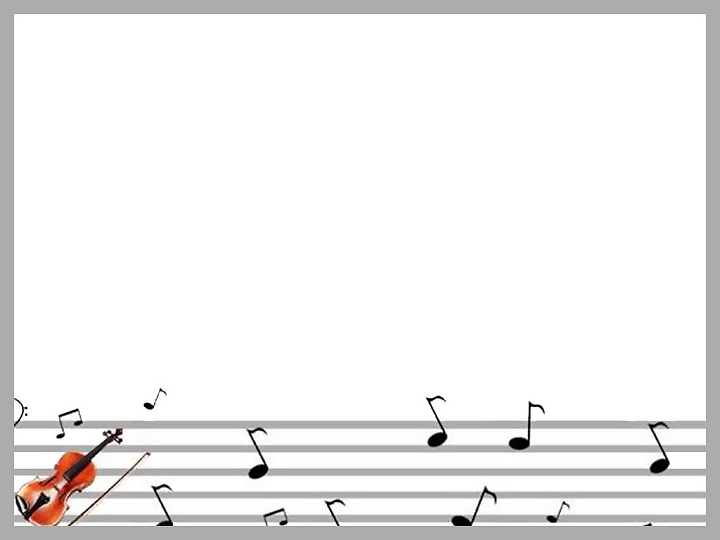 Музыкально-поэтический вечер
«Традиции и обряды  отцовско-материнского воспитания прошлых лет»
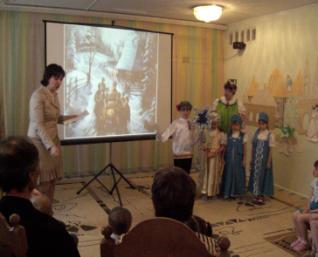 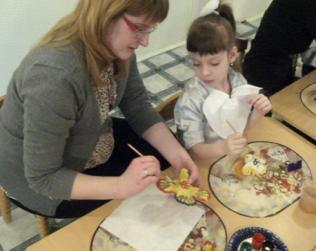 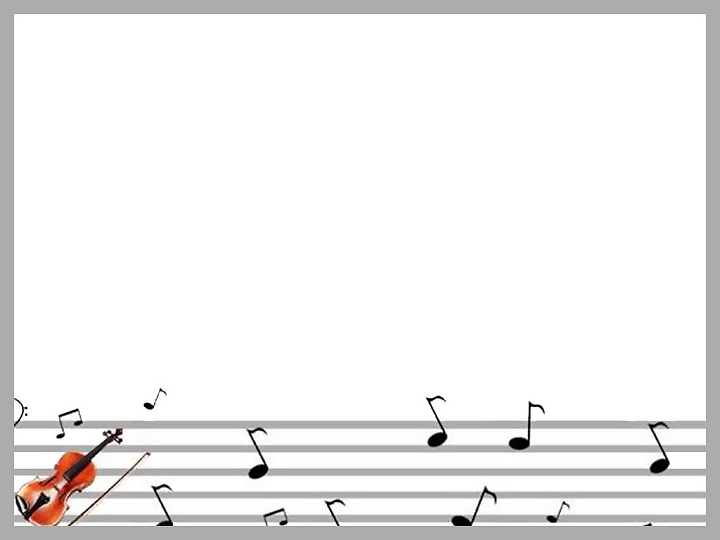 Музыкально-поэтический вечер
«Заколдован невидимкой дремлет лес под сказкой сна…»
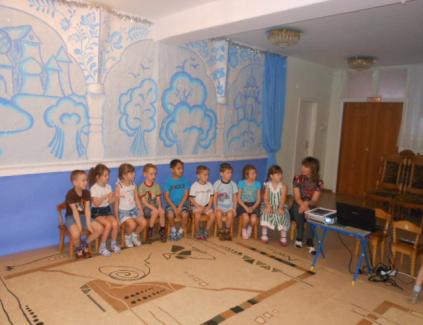 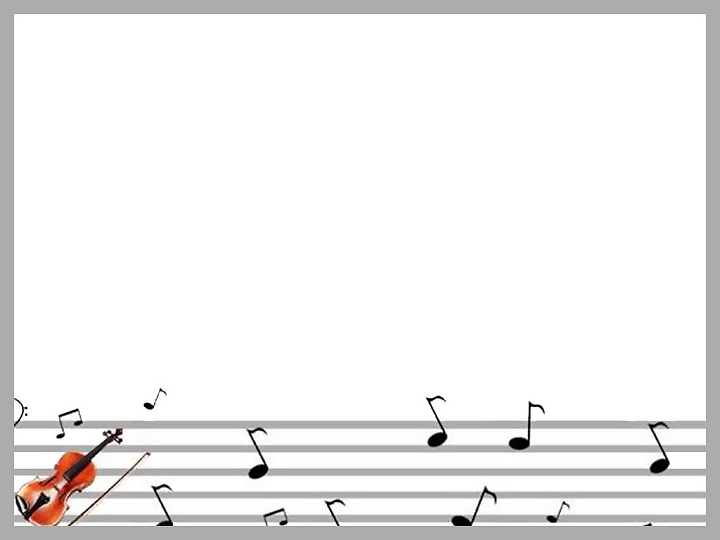 Интегрированное занятие
  «Утро в сосновом бору»
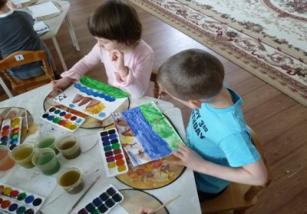 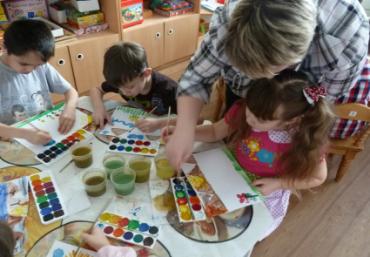 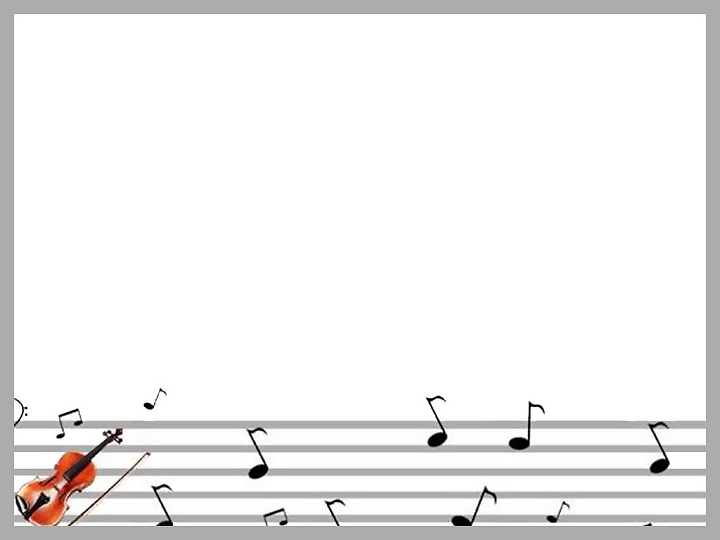 Сцены из балета
  «Золушка» С. Прокофьева
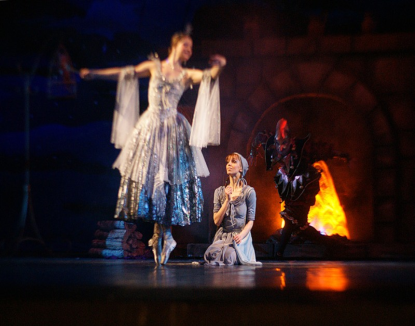 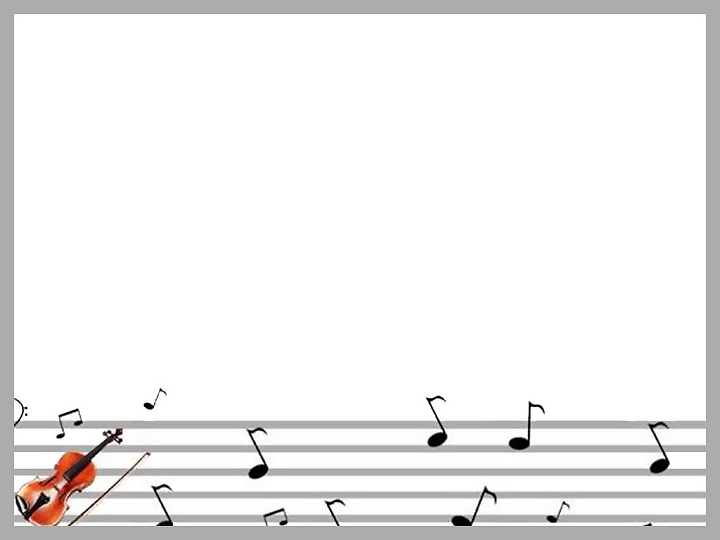 Михаил Врубель
  «Царевна-Лебедь»
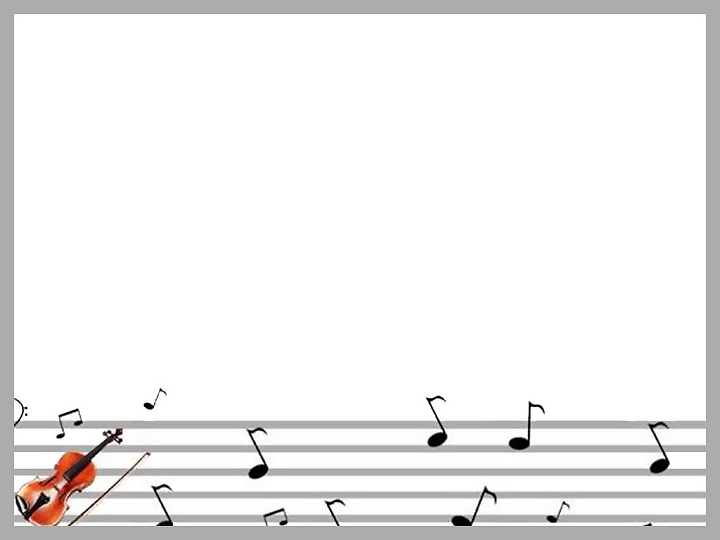 Музыкально-двигательный образный этюд «Вальс цветов»
 из балета  «Щелкунчик» П. Чайковского
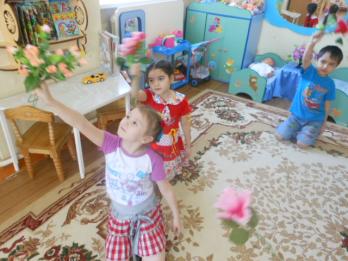 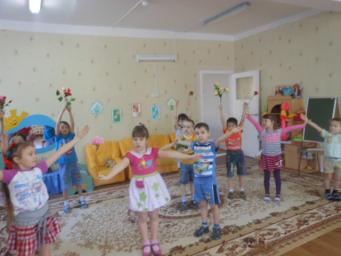 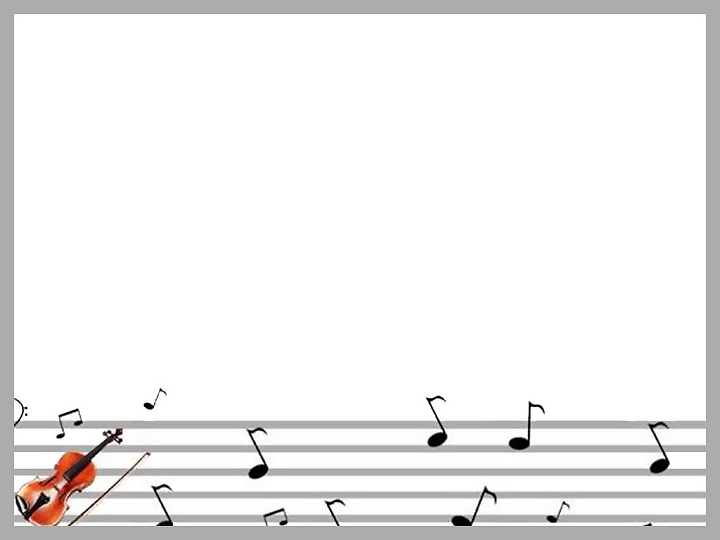 Музыкально-образный двигательный этюд
«Гном»  по произведениям
 М.П. Мусорского «Картинки с выставки»
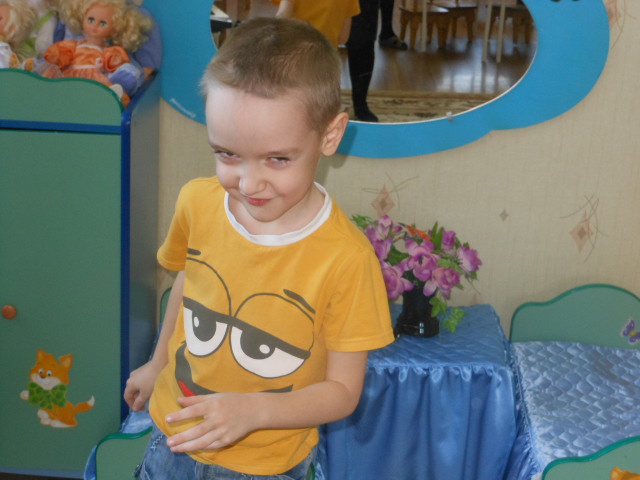 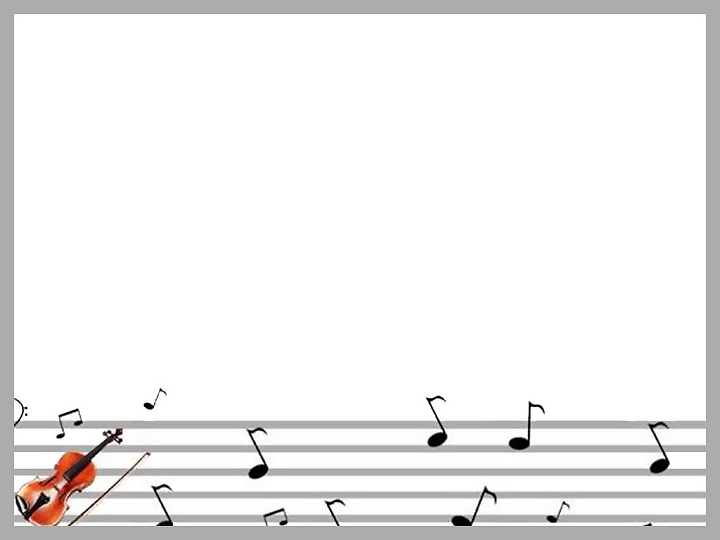 Спектакль « Муравей и незабудка» 
по мотивам произведения Л. Мишиной  «Синяя сказка»
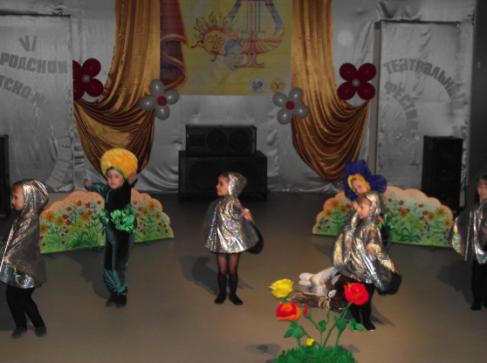 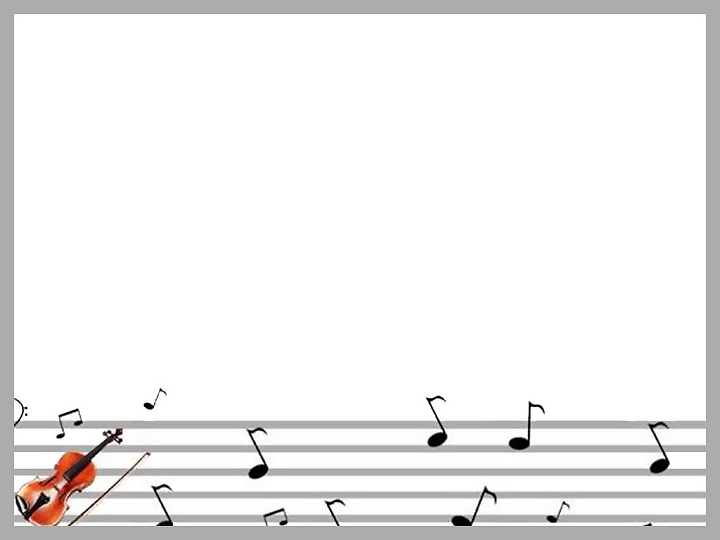 Музыкальная сказка «Теремок на новый лад»
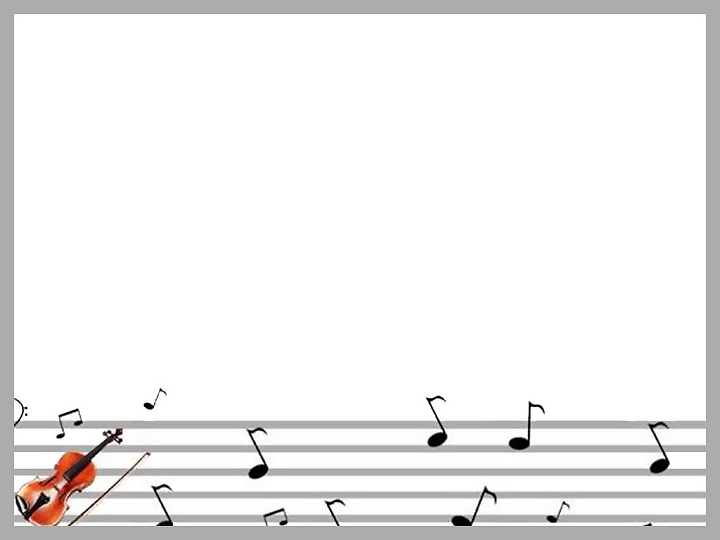 Инсценирование басен И. Крылова 
« Ворона и лисица» , «Обезьяна и очки»
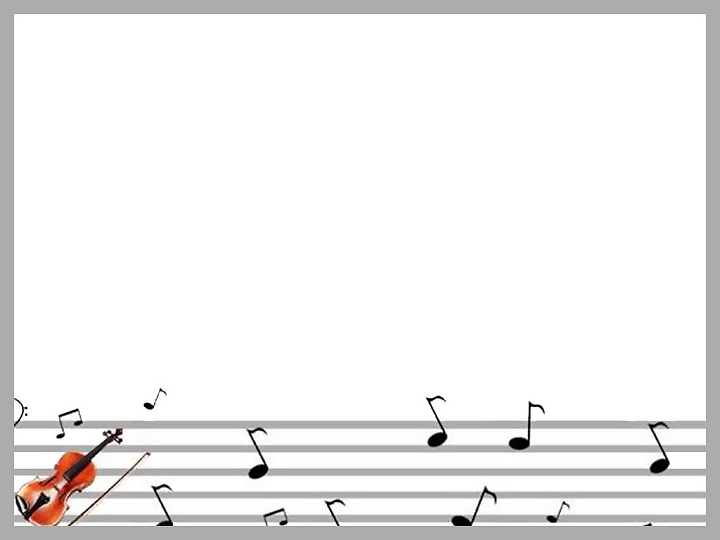 Результаты работы с детьми при комплексном воздействии различных видов искусств:

- умение детей самостоятельно и творчески применять разные  художественные средства (краски, формы, музыкальные звуки, поэтические выражения для воплощения одного и того же замысла);
- опыт совместной работы;
- нравственные основы во взаимоотношениях между детьми;
 - способность высказывать множество разнообразных, оригинальных  идей передавать законченный вид своему «продукту», совершенствовать его.
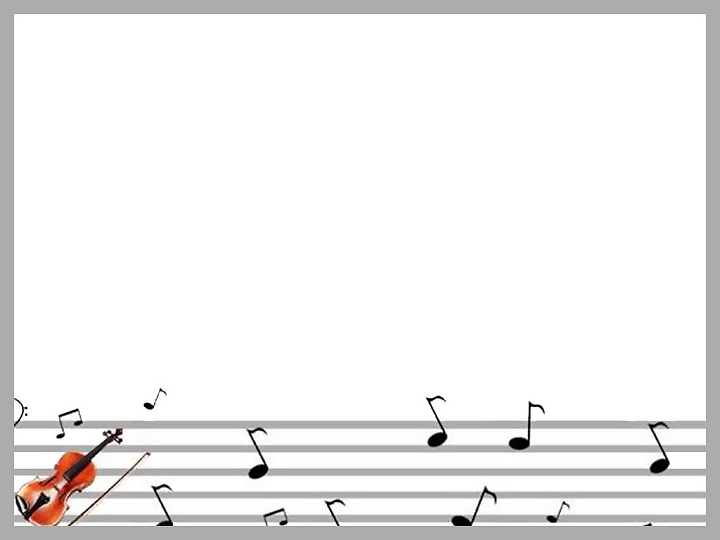 Спасибо за внимание !